Key Benefits, Con’t.
Natural soil pH buffering capacity. 
Incremental increases in livestock carrying capacity. 
Greater plant species and wildlife species diversity. 
Improvement in earthworm, soil level arthropods, and pollinator insect populations.
Slide Source: 
Allen Williams
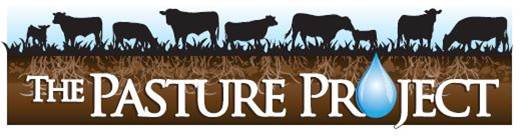